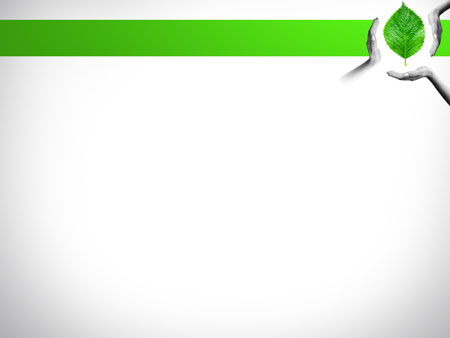 Доклад о деятельности уполномоченного при Губернаторе Архангельской области по правам ребенка в 2015 году
Смирнова Ольга Леонидовна – уполномоченный при Губернаторе Архангельской области по правам ребенка
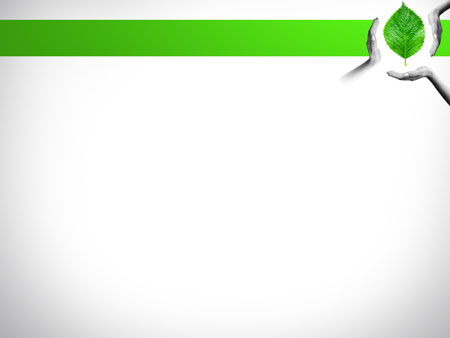 «Человек, действительно уважающий человеческую личность, должен уважать ее в своем ребенке, начиная с той минуты, когда ребенок почувствовал свое «Я» и отделил себя от окружающего мира»                                        Дмитрий Писарев
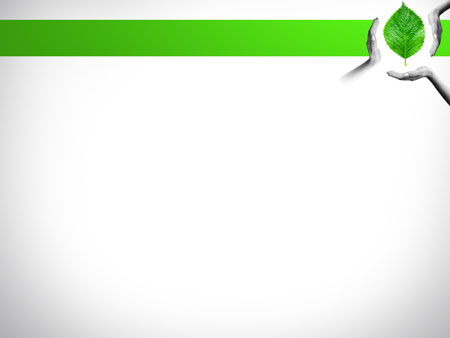 Количество обращений, находившихся в работе уполномоченного (абс. ч.)
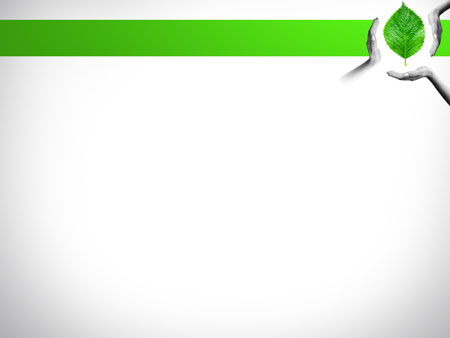 Результаты рассмотрения обращений граждан (абс. ч.)
Анализ результатов рассмотрения обращений граждан (абс. ч.)
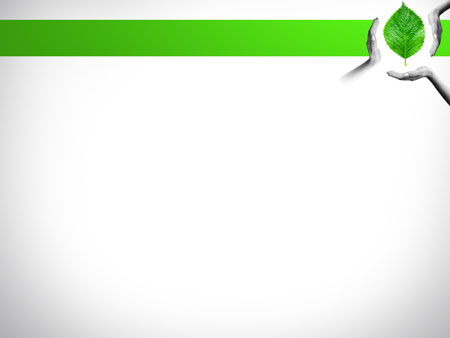 Категории обращений граждан по защите жилищных прав ребенка (абс. ч.)
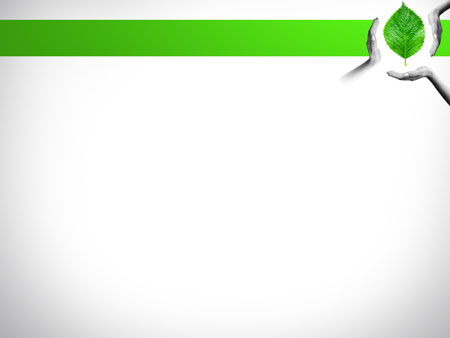 Категории обращений граждан, связанных с защитой прав ребенка на семейное воспитание (абс. ч.)
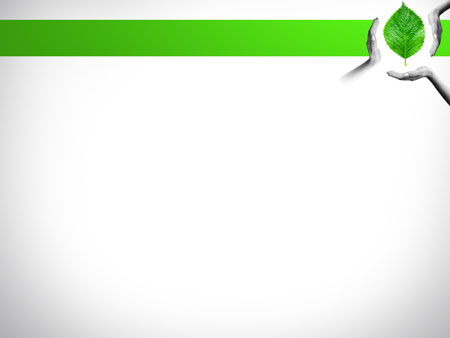 Категории обращений граждан о нарушении иных прав ребенка (абс. ч.)
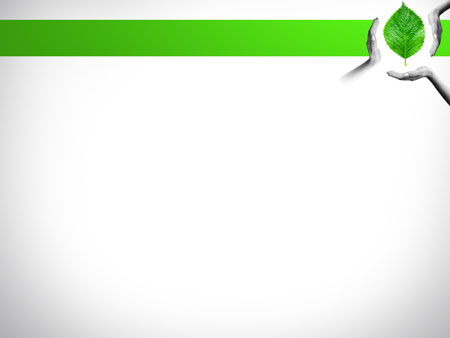 Категории обращений граждан по защите прав ребенка в сфере образования (абс. ч.)
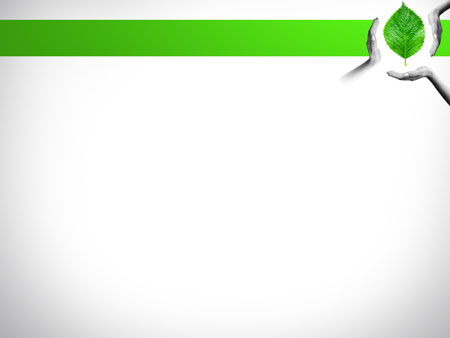 Категории обращений граждан, связанных с защитой права ребенка на социальное обеспечение (абс. ч.)
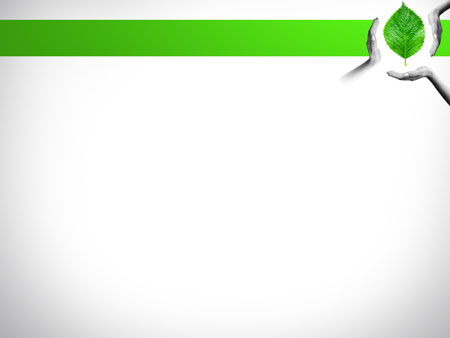 Категории обращений граждан, связанных с защитой прав ребенка в сфере здравоохранения (абс. ч.)
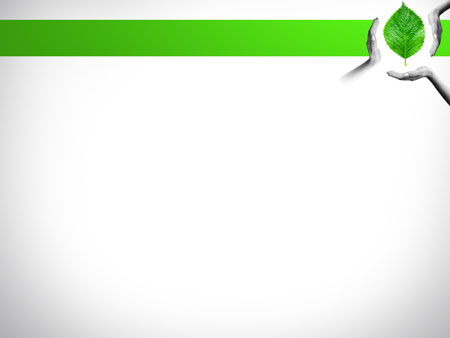 Категории обращений (абс. ч.)
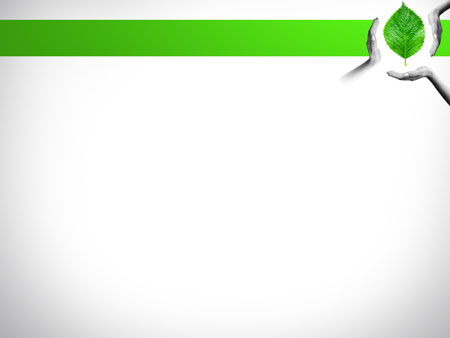 Количество подготовленных в суды исков и заключений (абс. ч.)
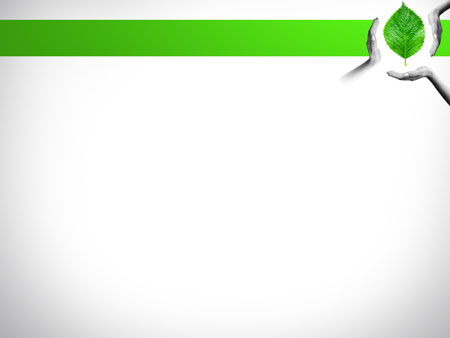 Предложения уполномоченного по защите жилищных прав:1) проведение мероприятий, направленных на создание  и поддержание в надлежащем состоянии жилых помещений маневренного фонда, предоставляемых гражданам;2) расширение перечня лиц, имеющих право на предоставление жилых помещений маневренного фонда;3) внесение изменений в жилищное законодательство  с включением в льготные очереди семей, имеющих детей-инвалидов, нуждающихся в улучшении жилищных условий и желающих встать на учет после 01 января 2005 года;4) увеличение денежных средств, выделяемых на приобретение, строительство жилья для детей-сирот и детей, оставшихся без попечения родителей, а также на ремонт и реконструкцию закрепленного жилья данной категории лиц;5) создание социальных гостиниц для детей-сирот и детей, оставшихся без попечения родителей, предоставляемых им для проживания до момента обеспечения жилыми помещениями;6) внесение изменений в действующее федеральное законодательство  в части обеспечения права детей-сирот, детей, оставшихся без попечения родителей, и лиц из их числа, получать жилое помещение по договорам специализированного найма в других регионах Российской Федерации, отличных от места фактического выявления данных лиц;7) внесение изменений в действующее областное законодательство  по вопросу обеспечения земельными участками с инженерной и транспортной инфраструктурой многодетных семей и семей, в которых воспитываются дети-инвалиды.
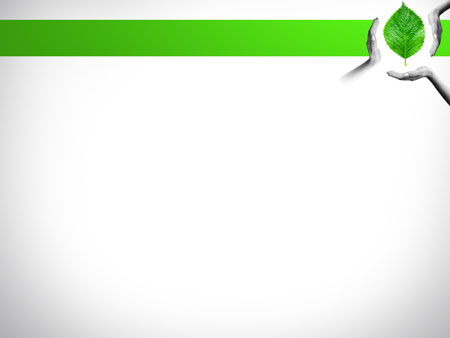 В 2015 году к вновь выявленным мерам защиты жилищных прав детей следует отнести:1) организация системы частно-муниципального партнерства, включая льготные условия строительства и заключение арендных договоров с собственниками жилых помещений;2) разработка региональных нормативных правовых актов и региональных программ развития рынка арендного жилья;3) внесение изменений в областные законодательные акты о социальной поддержке детей-сирот, детей, оставшихся без попечения родителей, и лиц из их числа, в части урегулирования вопроса, связанного с включением в списки детей-сирот, детей, оставшихся без попечения родителей, и лиц из их числа, имеющих право на обеспечение  жилыми помещениями, лиц из данных категорий граждан в тех муниципальных образованиях, на территории которых они фактически проживают длительное время, отличных от места их фактического выявления; 4) разработка на федеральном уровне единого порядка исполнения судебных решений по предоставлению жилых помещений гражданам;5) разработка на федеральном уровне локального акта, регламентирующего порядок выкупа органами местного самоуправления жилых помещений, признанных в установленном законом порядке ветхими и непригодными для проживания, находящихся в собственности граждан.
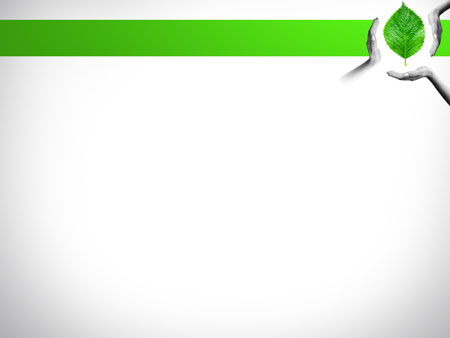 Меры, направленные на улучшение положения семей с детьми в регионе:1) развитие института посредничества (медиации) при разрешении семейно-правовых споров, в том числе связанных с расторжением брака между супругами на территории Архангельской области и распространение положительного опыта посредством организации круглых столов, обучающих семинаров, конференций;2) создание служб сопровождения молодых мам, не имеющих навыков ухода за ребенком и ведения домашнего хозяйства, при государственных учреждениях социального обслуживания семьи и детей;3) увеличение числа гостиниц для молодых мам, оказавшихся в трудной жизненной ситуации; 4) разработка и реализация социальных проектов, направленных на налаживание межпоколенческих отношений между людьми пожилого возраста и семьями с детьми, вовлечение старшего поколения в волонтерскую деятельность с семьями, имеющими детей;5) внесение изменений в действующее областное законодательство по вопросу расширения понятия многодетной семьи, не только приемными семьями, но и опекунскими;6) пропаганда среди жителей Архангельской области здорового образа жизни;
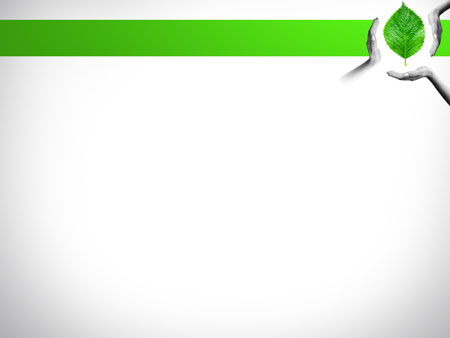 7) создание условий на территории Архангельской области для развития доступной инфраструктуры для организации семейного отдыха и туризма, оздоровления детей и молодежи, занятий физкультурой и спортом и развитие форм отдыха и оздоровления детей и семей с детьми, направленных на формирование навыков здорового образа жизни, исключающих употребление психоактивных веществ;8) повышение педагогической культуры и грамотности родителей, в том числе путем поддержки деятельности родительских советов и семейных клубов, имеющих различную целевую направленность (семейный досуг, образование, взаимопомощь, и пр.);9) сопровождение семей, взявших на воспитание ребенка (детей), посредством оказания им консультативной, психологической, педагогической, юридической, социальной и иной помощи, развитие соответствующих служб;10) изучение опыта проведения курса «Школа любящих родителей» и его внедрение в работу с родителями в детских организация региона; 11) развитие в Архангельской области системы мер поддержки, направленных на профилактику отказов от новорожденных детей;12) формирование национальной идеи на основе духовных и нравственных ценностей, признанных в обществе;13) разработка на федеральном уровне нового Семейного кодекса Российской Федерации;14) на федеральном уровне разработка нормативных правовых актов, направленных на развитие альтернативных форм семейного устройства, в том числе семейных детских домов и патронатных семей.
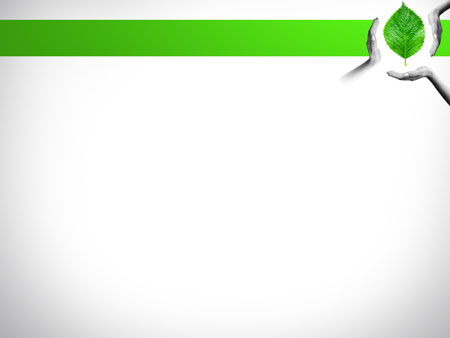 На основе анализа обращений, поступивших в адрес уполномоченного в 2015 году по вопросам реализации прав ребенка в сфере образования, остались нерешенными предложения, высказанные уполномоченным в 2014 году:– в первоочередном порядке решать вопрос об устройстве детей, достигших возраста трех лет, в дошкольные образовательные организации; – руководителям образовательных организаций все решения, связанные с изменениями в организации образовательного процесса, оперативно и прозрачно согласовывать с родителями обучающихся;– не допускать в образовательных организациях Архангельской области нарушения прав детей, изложенных в главе 2 Конституции Российской Федерации;– разработать областной закон, регламентирующий вопросы организации и финансирования семейной формы образования;– внести изменения в нормативные правовые акты органов местного самоуправления в части снижения платы (освобождения от платы), взимаемой с отдельных категорий родителей (законных представителей), в том числе с многодетных семей и семей с детьми-инвалидами.
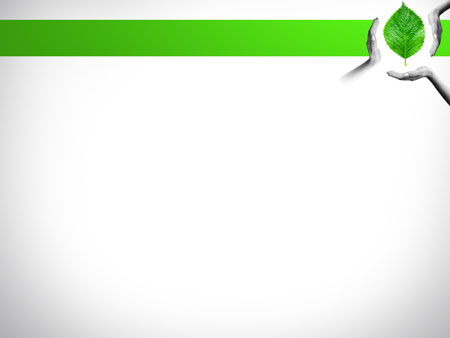 Новые предложения уполномоченного в сфере образования:1) рассмотреть вопрос о возможности бесплатного обеспечения рабочими тетрадями обучающихся образовательных организаций Архангельской области;2) разработать на уровне региона целостную систему оказания социально-педагогической помощи детям-инвалидам, в том числе в раннем возрасте;3) разработать и ввести социальные стандарты дополнительного образования детей, закрепляющие государственные гарантии в части объема и состава услуг дополнительного образования детей, предоставляемых за счет бюджетных средств;4) разработать нормативные правовые документы, регламентирующие деятельность образовательных организаций, реализующих дополнительные общеобразовательные программы на уровне органов местного самоуправления, с учетом приоритетов в развитии дополнительного образования детей на муниципальном уровне в современных условиях;5) для объективного представления о качестве и спектре услуг целесообразно разработать систему мониторинговых исследований качества дополнительного образования детей в Архангельской области по актуальным направлениям его развития, по итогам которого разработать механизм выявления социального заказа на услуги дополнительного образования детей (в том числе уточнение минимального объема и состава, соотношения бесплатных услуг и услуг, финансируемых потребителем).6) развивать на территории Архангельской области технические виды спорта, поисковой деятельности, поддержку научных исследований школьников. Эти направления, хотя и являются достаточно ресурсоемкими, несут в себе большой воспитательный потенциал, эффективно вовлекают      в систему дополнительного образования подростков, в том числе из неблагополучных семей, снижая, таким образом, потенциальную и реальную базу правонарушений;7) продолжать внедрение программ, направленных на формирование основ нравственности в семейной жизни, в школах Архангельской области.
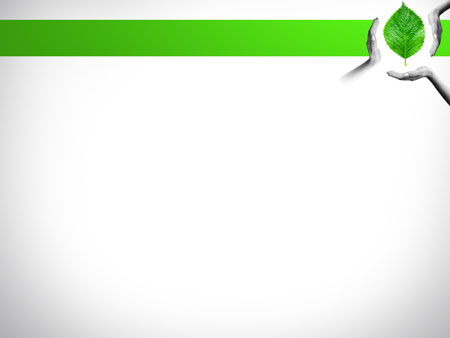 Анализ состояния прав детей в сфере здравоохранения, показывает, что для его улучшения, необходимо принять ряд мер, среди которых: 1) полное информирование жителей Архангельской области о льготах по обеспечению лекарственными препаратами, предусмотренными нормативными правовыми актами Архангельской области; 2) Архангельскому региональному отделению Фонда социального страхования Российской Федерации своевременно производить обеспечение необходимыми предметами ухода детей-инвалидов; 3) обеспечение доступности медицинских услуг детям во всех населенных пунктах Архангельской области;4) организация системной работы, направленной на организацию работы по профилактике алкогольной и наркотической зависимости среди школьников и подростков;5) создание на территории Архангельской области реабилитационного центра помощи несовершеннолетним, страдающим алкогольной, наркотической и иными видами зависимостей;6) в целях укрепления здоровья детей необходимо продолжить работу, направленную на формирование здорового образа жизни, в том числе путем реализации информационных проектов, направленных на пропаганду здорового образа жизни и создание условий для занятий физической культурой и спортом, профилактику немедицинского потребления наркотиков, предупреждение курения, употребления алкоголя, профилактику интернет-зависимости среди подрастающего поколения; 7) рассмотрение вопроса о предоставлении дополнительных мер социальной поддержки детям, страдающим сахарным диабетом первого типа, в части обеспечения их расходными материалами за счет средств областного бюджета.
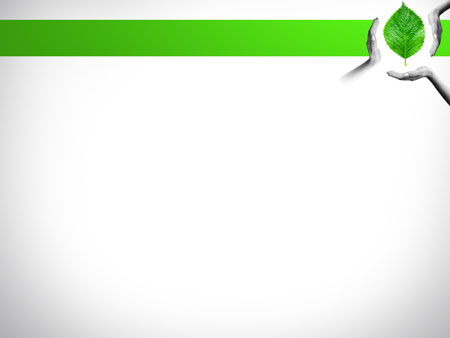 На федеральном уровне в сфере здравоохранения необходимо:1) предусмотреть ответственность медицинских учреждений за неправильное лечение в виде компенсации причиненного вреда. В этой связи целесообразно рассмотреть вопрос о принятии Закона Российской Федерации об обязательном страховании пациентов при оказании медицинской помощи, а также разработать алгоритм для максимального исключения врачебных ошибок;2) внести корректировки в новые критерии и классификации для установления инвалидности и при прохождении переосвидетельствования, установленные Приказом Минтруда России № 664н от 29 сентября 2014года;3) законодательно закрепить возможность возмещения гражданам материальных затрат на приобретение льготных лекарств за свой счет;4) рассмотреть вопрос об оставлении в системе обязательного медицинского страхования абортов только по медицинским показаниям. В то же время система государственной помощи женщине-матери должна гарантировать ей социальный статус, включая наличие жилья, социально-психологической поддержки, получение медицинской помощи, трудоустройства для возможности достойного содержания и воспитания детей.5) включить в раздел «Технические средства реабилитации» Федерального перечня реабилитационных мероприятий, технических средств реабилитации и услуг, предоставляемых инвалиду, утвержденного распоряжением Правительства Российской Федерации от 30 декабря 2005 года № 2347-р, отдельного пункта: аппарат искусственной вентиляции легких (для использования в домашних условиях), включая расходные материалы к нему; концентратор кислорода.
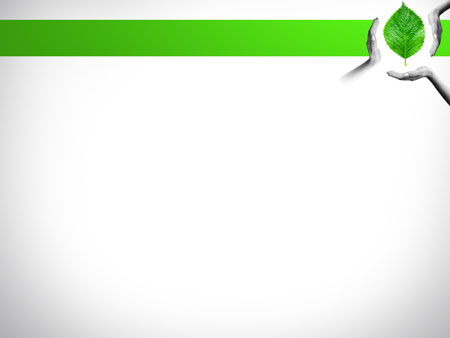 Пути решения проблемных вопросов, связанных с защитой права ребенка на социальное обеспечение:
1) разработка комплекса мер, направленных на создание условий для оказания ранней помощи детям-инвалидам и детям с ограниченными возможностями здоровья с целью максимального раскрытия их реабилитационного потенциала, успешной интеграции в общество и повышения социального статуса;
2) формирование терпимости и уважения в обществе к семьям, воспитывающим детей-инвалидов, обеспечение профессионализма и высокой квалификации при работе с каждым ребенком и его семьей;
3) усиление мер социальной поддержки, реабилитации, адаптации детей-инвалидов и детей с ограничениями возможностями здоровья. Разработка и внедрение форм работы с такими детьми, позволяющими преодолевать их социальную исключенность и способствующими реабилитации и полноценной интеграции в общество;
4) поддержка на областном уровне общественных организаций, чья деятельность направлена на оказание социальных услуг семьям, находящимся в трудной жизненной ситуации, в том числе и семьям с детьми-инвалидами;
5) разработка программ постинтернатной адаптации выпускников детских домов, направленных на приобретение адекватных жизненных навыков и преодоление интернатной депривации у выпускников детских домов, в особенности для выпускников из числа детей-инвалидов и детей с ограниченными возможностями здоровья;
6) развитие социального волонтерского движения на территории региона;
7) повышение качества информированности населения о мерах социальной поддержки семей с детьми на территории Архангельской области;
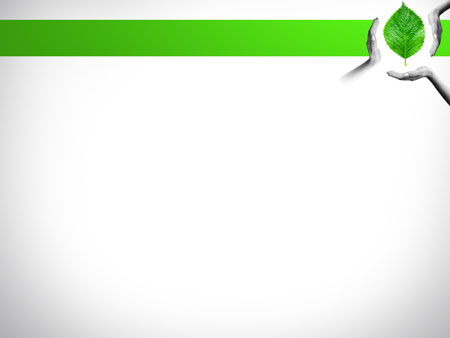 8) принятие мер к обеспечению детей-инвалидов качественными средствами индивидуальной реабилитации;9) внесение изменений в действующее областное законодательство, регламентирующее вопросы оказания мер социальной поддержки в части установления выплаты по уходу за ребенком-инвалидом со сложной структурой дефекта развития (со степенью «3» по всем категориям жизнедеятельности) лицу, осуществляющему уход за ним;10) создание социально-экономических, организационных условий для повышения качества жизни семей с детьми, степени их социальной защищенности, содействие их активному участию в жизни общества;11) сохранение в 2016 году имеющихся мер социальной поддержки, предоставляемых отдельным категориям граждан;12) внесение изменений в областное законодательство в части введения именных социальных проездных билетов для детей-инвалидов и сопровождающих их лиц для проезда в общественном транспорте;13) внесение изменений в федеральное законодательство в части невозможности наложения арестов на лицевые счета граждан, куда поступают денежные средства, являющиеся мерами социальной поддержки;14) рассмотрение на федеральном уровне вопроса о назначении досрочной пенсии по старости одному из родителей (законному представителю) инвалидов с детства со сложной структурой дефекта развития, проживающим в районах Крайнего Севера и приравненных к ним местностям, а также оформления пособий или присвоения статуса «мать-сиделка» одному из родителей (законному представителю), воспитывающему ребенка со сложной структурой дефекта развития.
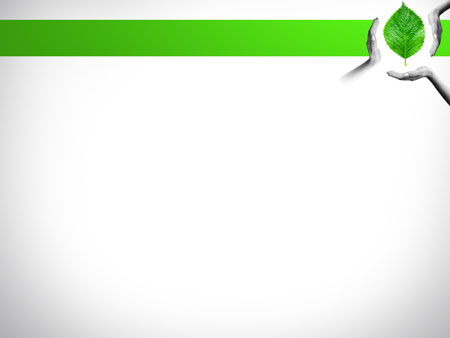 Развитие института уполномоченного по правам ребенка в Архангельской областиВ 7 муниципальных образованиях осуществляют свою деятельность уполномоченные по правам ребенка в муниципальных образованияхРассмотрено обращений по муниципальным образованиям (абс. ч.)
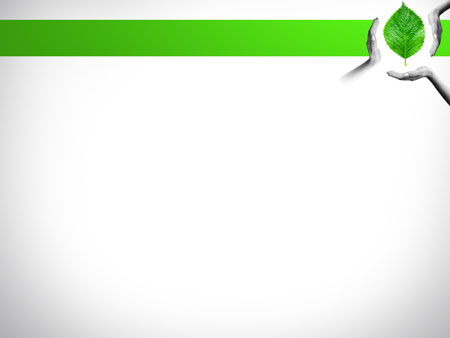 Деятельность уполномоченного в 2015 году:* 19 раз  были посещены муниципальные образования области* Мониторинг соблюдения прав детей 13 оздоровительных лагерей * В рамках работы Правовой школы были посещены государственные бюджетные учреждения Архангельской области для детей-сирот и детей, оставшихся без попечения родителей, «Архангельский детский дом № 2», «Архангельский детский дом № 1», «Северодвинская общеобразовательная школа-интернат» и «Северодвинский детский дом». По жалобе состоялся выезд в Цигломенский специальный (коррекционный) детский дом * Проведены проверки 22 образовательных организаций области (детских садов, школ, учреждений профессионального образования), 4 учреждений системы профилактики безнадзорности и правонарушений несовершеннолетних, 1 учреждения дополнительного образования, 1 учреждения социальной защиты населения («Котласский центр для детей с ограниченными возможностями»), 9 обследований жилищно-бытовых условий проживания семей, 4 органов и учреждений системы профилактики безнадзорности и правонарушений несовершеннолетних, 1 учреждения здравоохранения* В 2015 году в рамках рассмотрения обращений уполномоченный 4 раза выезжала в Архангельскую воспитательную колонию* Проведен мониторинг 30 безопасности детских придворовых игровых площадок.* Участие в сборе и отправке двух гуманитарных грузов В Донецкую и Луганскую народные республики
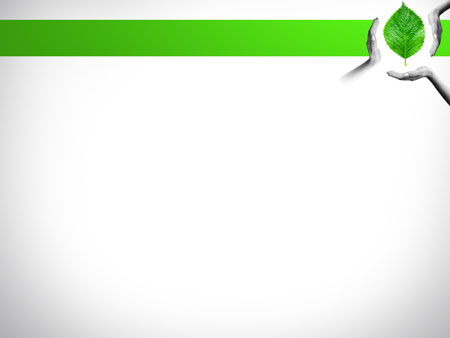 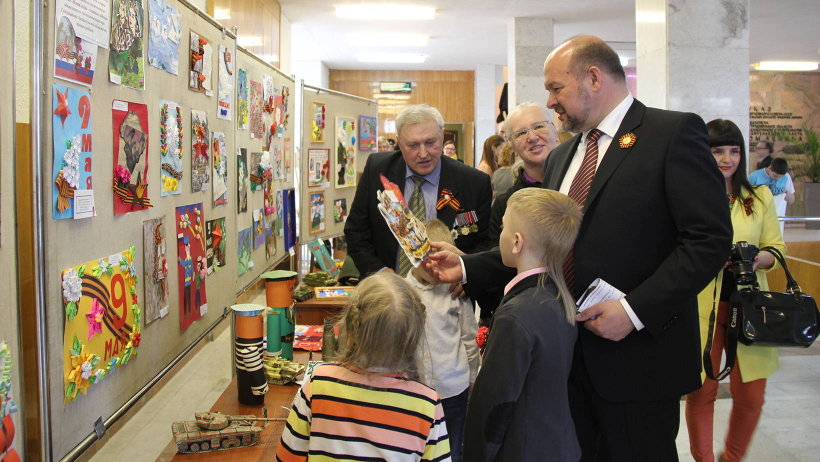 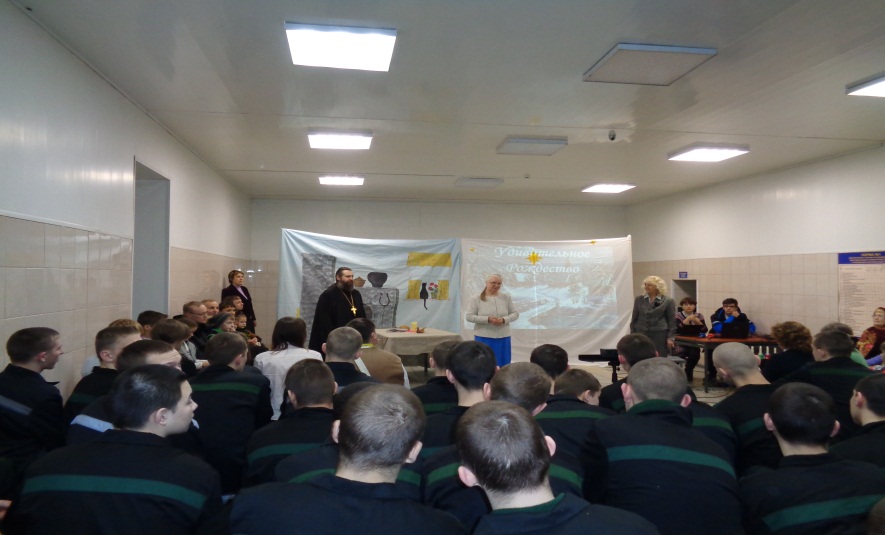 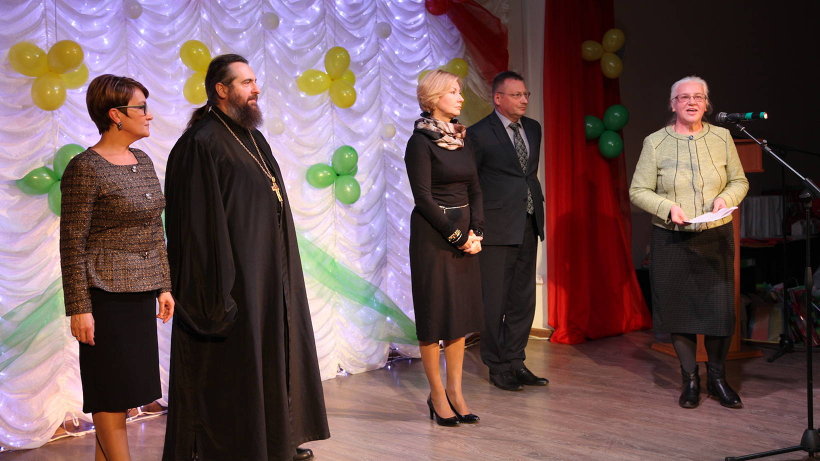 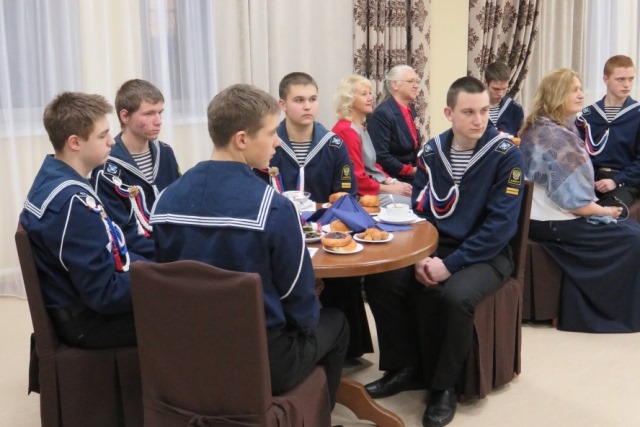 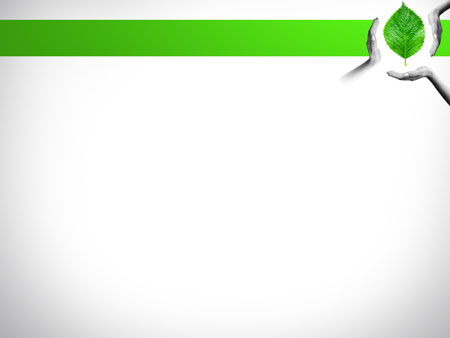 Правовое просвещение:– пропаганда основ правового просвещения;– подготовка и проведение мероприятий в рамках «Дня правовой помощи»;– обеспечение размещения в образовательных организациях правовых информационных стендов;– развитие института уполномоченных по защите прав участников образовательного процесса;– деятельность Общественной приемной уполномоченного в С(А)ФУ имени М.В. Ломоносова
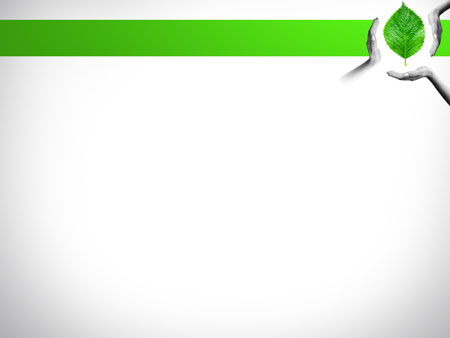 «Детство часто держит в своих слабых пальцах истину, которую не могут удержать взрослые люди своими мужественными руками и открытие которой составляет гордость позднейших лет»                                                Д. Рескин
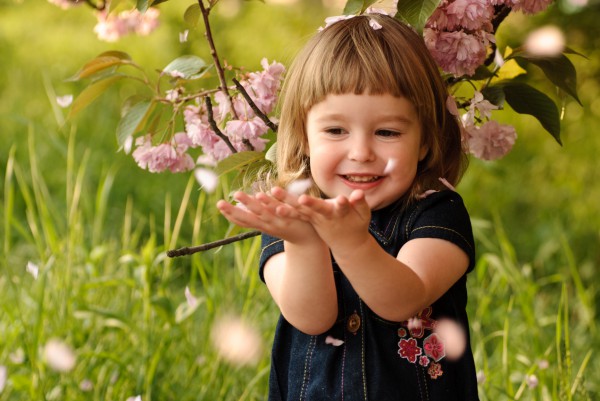 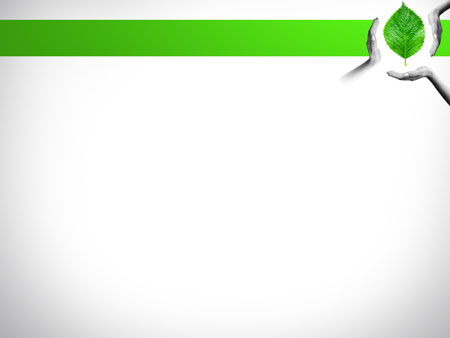 Спасибо за внимание!